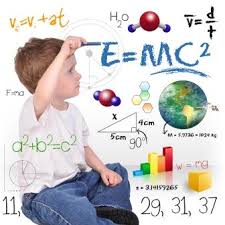 Основные принципы реализации Концепции общенациональной системы выявления и развития молодых талантов на школьном, муниципальном, региональном уровнях
Модель многоуровневой системы выявления и развития одаренных детей
Модель многоуровневой системы выявления и развития одаренных детей
Зональные центры
Модель многоуровневой системы выявления и развития одаренных детей